Rethinking Theory in Black Studies
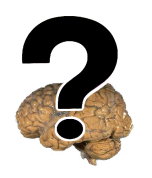 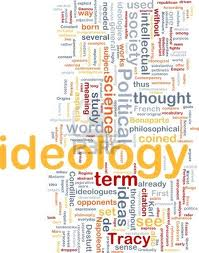 Abdul Alkalimat
Department of African American Studies
University of Illinois
Fall 2011
The Lecture Series
Rethinking Theory in Black Studies

45 years after Black Power posed a challenge to thinking by 
and about the African American experience it is necessary to 
rethink this legacy of changing consciousness.  This is both a
look at the theoretical formulations in the academic field of 
Black Studies, but more importantly it is thinking about how 
we the people can understand and be more self determining 
about our consciousness and how we can reorient ourselves 
to the fight for freedom.  Now as then, we have work to do.
Towards this end we have planned five public lectures as part 
of our Fall 2011 course, Theory in Black Studies:
September 13			Ideology
September 27			Methodology
October 11			History
October 25			Tradition
November 8			Debate
Historical development of Black Studies

Black Studies as social movement
	Black liberation movement targets 
	higher education and creates new 
	intellectual space for creative
	work to serve the needs of the people

Black Studies as academic profession 
	Black Studies conforms to campus 
	culture and administrative practices 
	and becomes estranged from the 
	community

Black Studies as knowledge network 
	With digital technology, Black Studies 	begins to reunite with the community 	via cyberspace and become a major 	global discourse
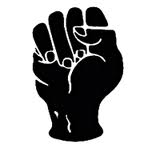 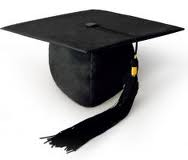 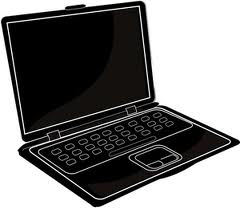 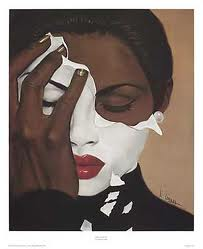 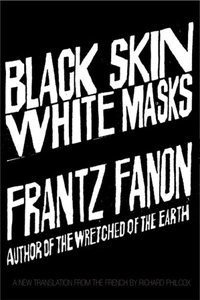 Lecture #1:  IDEOLOGY

The ideological crisis we face
The ideology we need
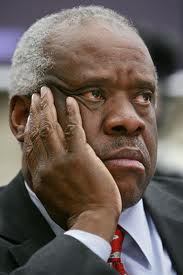 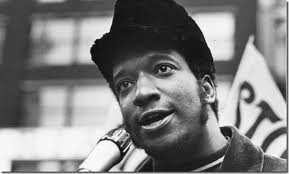 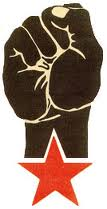 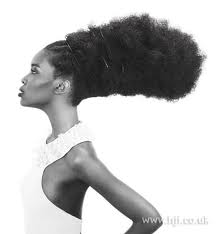 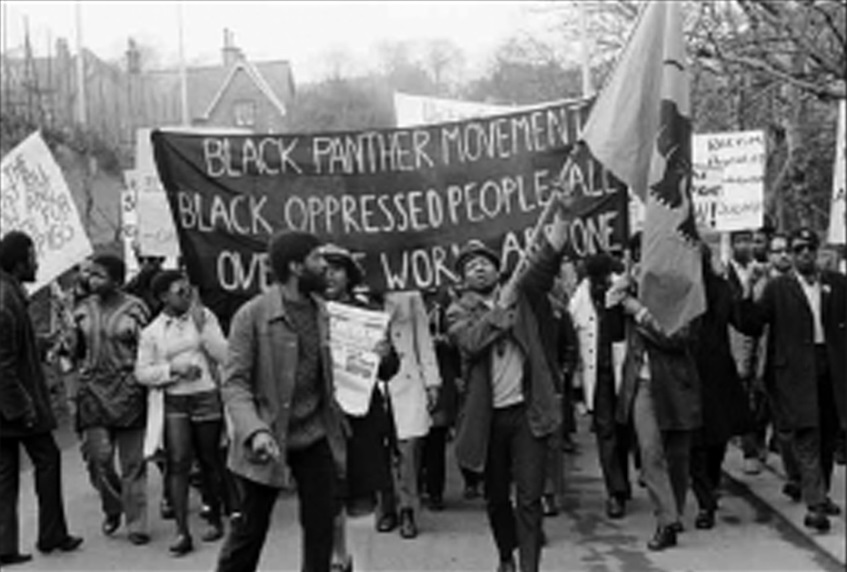 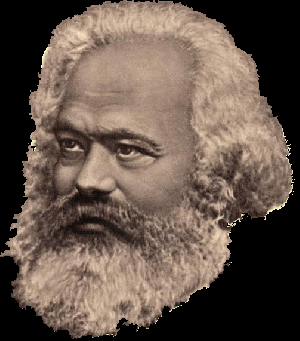 In the social production of their existence, men inevitably enter into definite relations, which are independent of their will, namely relations of production appropriate to a given stage in the development of their material forces of production. The totality of these relations of production constitutes the economic structure of society, the real foundation, on which arises a legal and political superstructure and to which correspond definite forms of social consciousness. The mode of production of material life conditions the general process of social, political and intellectual life. It is not the consciousness of men that determines their existence, but their social existence that determines their consciousness. At a certain stage of development, the material productive forces of society come into conflict with the existing relations of production or – this merely expresses the same thing in legal terms – with the property relations within the framework of which they have operated hitherto. From forms of development of the productive forces these relations turn into their fetters. Then begins an era of social revolution. The changes in the economic foundation lead sooner or later to the transformation of the whole immense superstructure.
Karl Marx (1818-1883)
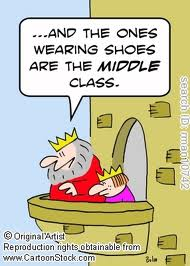 What is ideology?  Why do we start here?

A theory is an abstract description and explanation of what is.  However, we never engage in this kind of thinking without a context, especially when dealing with social theory, theory about society.  

Our theory is always formulated in a dialectical time dimension:

	                 Past……….Present……….Future

In the present we imagine a desired future and for that we reconstruct our understanding of the past.  

The “what is” focuses on theory, the “what ought to be” focuses on ideology, and that includes theory.

For the African American experience there is no more important focus than on what ought to be!  The ideological struggles over the past are significant because they are alternatively tied to different visions of what future “ought to be.”
Decoding the polarity of ideological conflict
Past
Present
Future
The ruling class
The corporate rich and 
all other major racists 
and exploiters
We created the wealth and 
development of society as 
the prime movers of history.
We want to rule forever!
(Is there a middle ground or do people have to choose sides?)
We have been cheated out 
of the wealth of our labor 
and we have to fight the 
rulers to get justice and 
end poverty.
The oppressed
African Americans and 
all other oppressed and 
exploited people
We want freedom 
and a decent life!
Great macro-ideological struggle of the 20th century
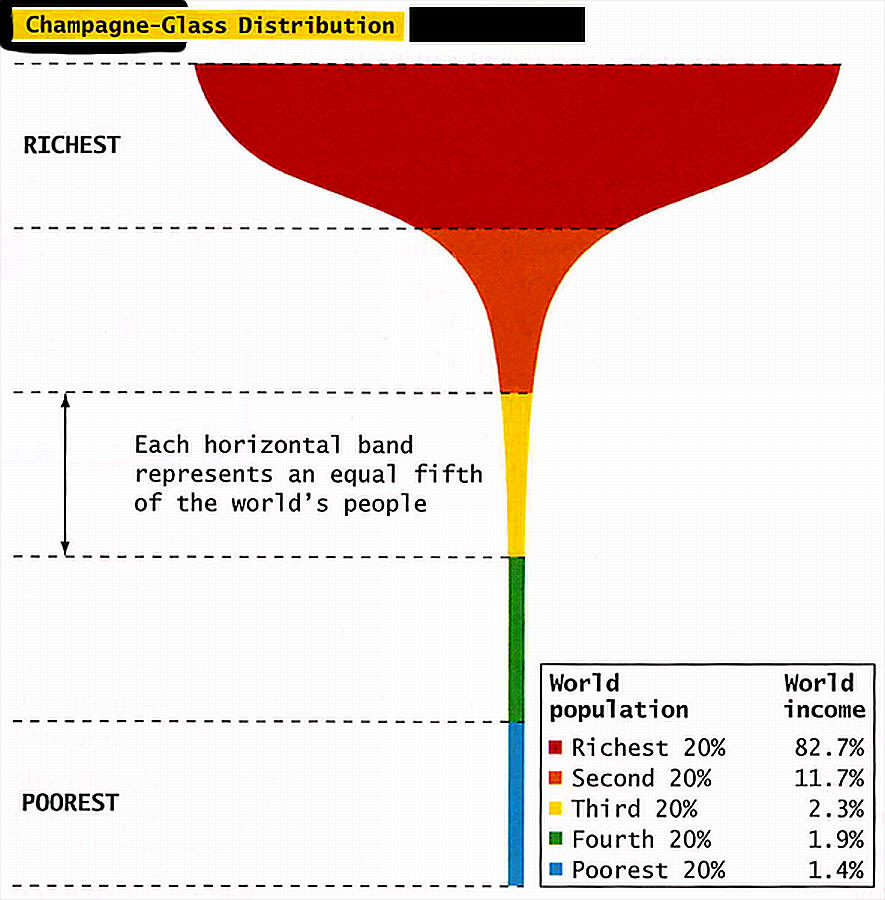 Capitalism
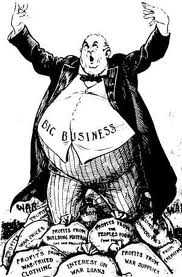 Socialism
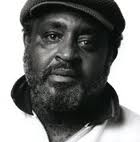 The champagne-glass distribution of income.
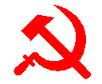 Polarities of 20th 
century struggle
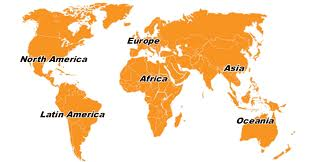 Communist parties lead the fight of 
workers to seize power from the 
capitalists and create the socialist camp.  
In the end the USSR was the critical 
leader, including the fight against fascist 
Germany, a capitalist power gone berserk.
Capitalist countries 
fight each other to 
divide and re-divide 
the world for their 
plunder through 
WWI and WWII.  
In the end the US 
rises as the leading 
capitalist power in 
the world, operating
through global institutions
like the UN, IMF and World
Bank.
Popular forces in the colonized 
countries of Asia, Africa and Latin 
American create national liberation 
movements to fight to end the 
domination of western colonialism 
and imperialism.
Third world fight against colonialism and imperialism
Colonialism/imperialism:
European/western powers
Decadent feudalists
Comprador capitalists
Mercenary war lords
Example: The 1885 Berlin
Conference when they carved
Up Africa for European interests.
National Liberation Movement:
Workers
Peasants
Middle class
National capitalists
Patriotic feudal leaders
Example: The 1955 Bandung Conference
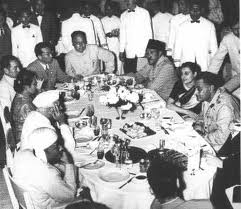 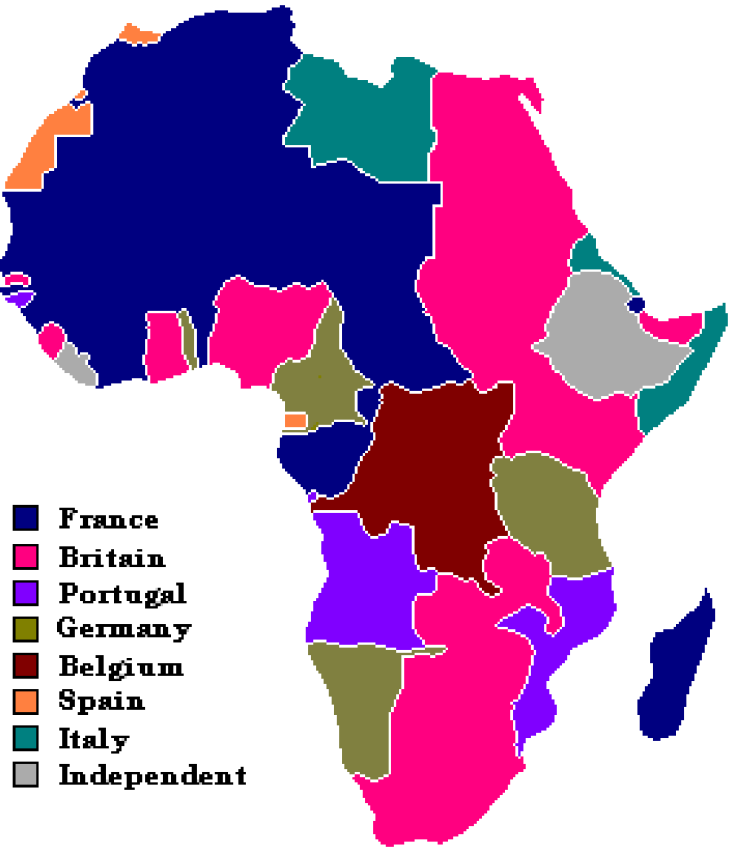 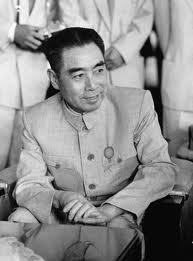 Our freedom struggle was turned into a civil rights struggle
1789	US Constitution goes into effect.  Written by slave owners. Failed to end slavery or even the slave trade.  Established  “civil rights.”  But the Bill of Rights was not included and had to be added after the threat of armed struggle by the workers and farmers.

1865	The thirteenth amendment to the Constitution ended slavery.  1963 Abe Lincoln had issued the “Emancipation Proclamation” to free the slaves where he couldn’t but not where he could.

1964	The Civil Rights Act defines the accomplishment of the “Freedom Movement” that had been turned into a “civil rights movement.”  Fighting to be free from the system became being in that system!  Freedom became a piece of paper.
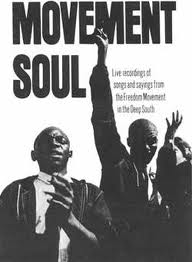 Social Class
Crisis of National liberation/Socialism = crisis of Black Power
National liberation movement was led by 
middle classes who in the end betrayed the 
revolutionary process by being captured by 
neo-liberal policies of late capitalism.  The 
exception was China and the leadership of 
the Communist Party and Mao’s theory of 
New Democracy.

Socialism of the 20th century is turning to
embrace various forms of capitalism in the
21st century.  Class polarity and poverty have
forced socialism into crisis.

Black Middle Class in the US now includes a
mainstreamed fraction that has joined with
corporate interests in opposition to the African 
American majority.
Examples of betrayal:
Zimbabwe
South Africa





Examples of restoring capitalism:
Russia
China


Examples of betrayal:
Corporate officials
High government officials
Elite academics
E Franklin Frazier sounded the ideological alarm
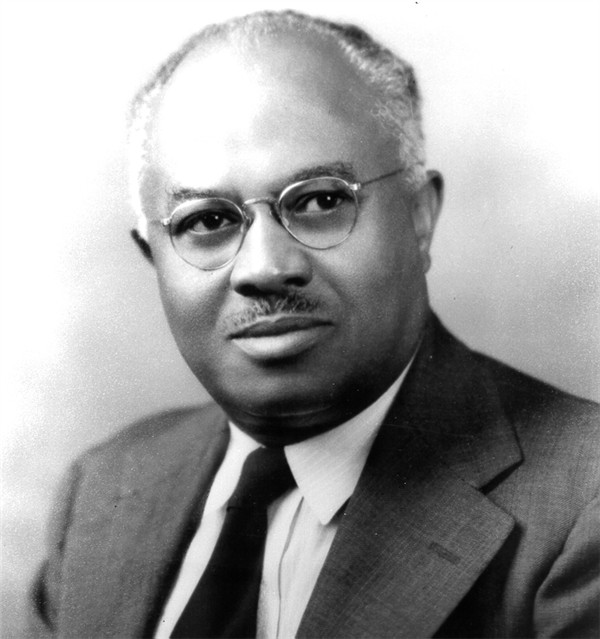 “All African intellectuals begin with the fact of the 
colonial experience of the African.  They possess a 
profound understanding of the colonial experience 
and its obvious effects upon not only their traditional 
social organization, but of the less obvious and more 
profound effects upon the culture of the African 
personality.

The American Negro intellectual goes his merry way 
discussing such matters as the superficial aspects of 
the material standard of living among Negroes and 
the extent to which they enjoy civil rights.  He never 
begins with the fundamental fact of what slavery has 
done to the Negro or the group which is called Negroes 
in the United States.”

“The failure of the Negro Intellectual”
Negro Digest (February, 1962, pages 26 – 36)
1894 – 1962
Professor, Howard University
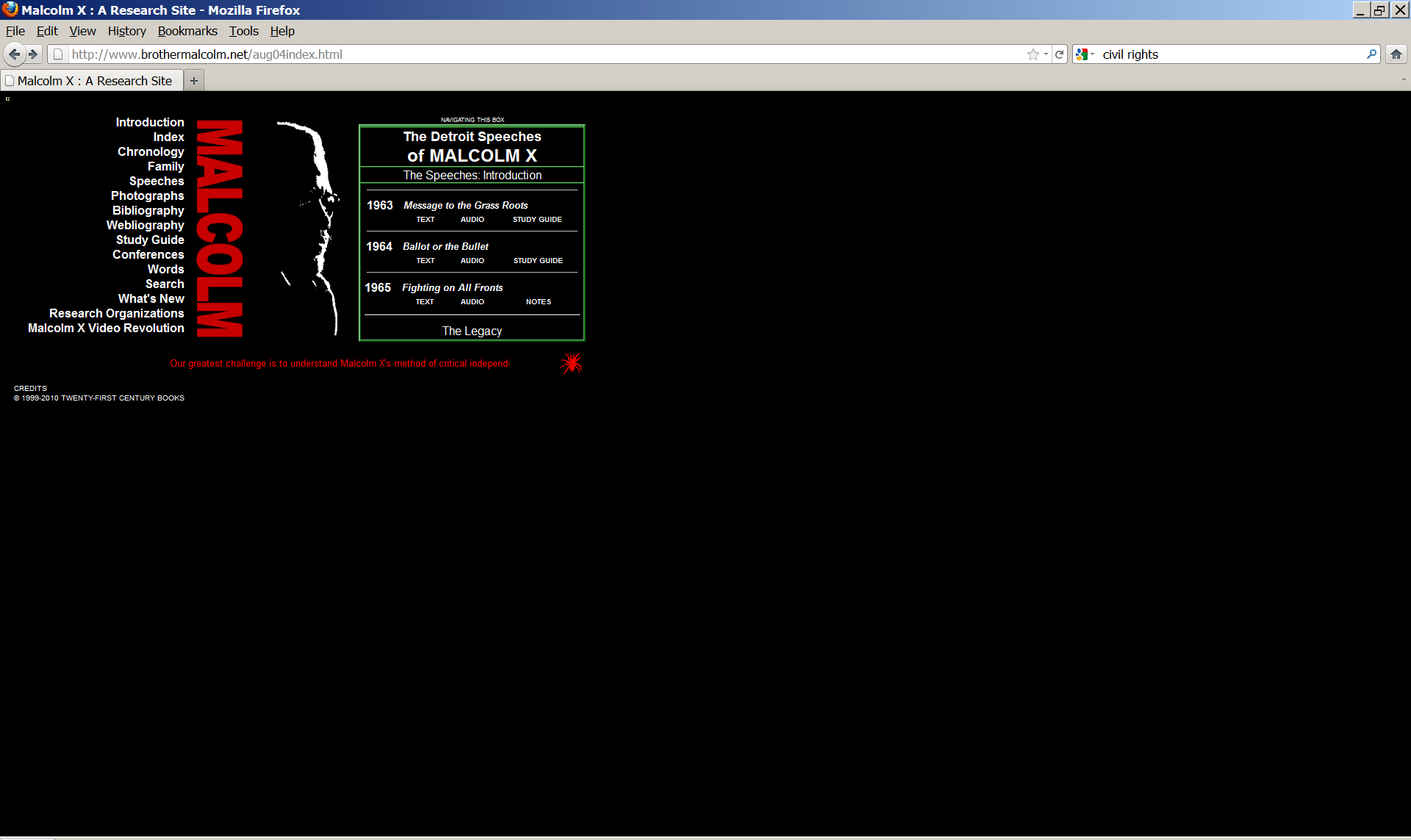 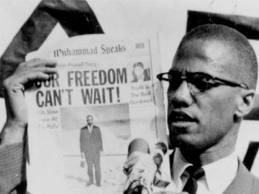 Malcolm X
(1925 – 1965)
A revolution in Black ideology and political culture took place when Black people broke free from the integrationist movement to return to the demand for freedom.   The main ideological spokesperson for this movement was Malcolm X.  He was also undergoing ideological transformation toward the three speeches in Detroit that laid out in great rhetorical style the outlines of the ideology of Revolution from a Black perspective.  Malcolm X was our revolutionary icon.
The Malcolm X Moment = systemic qualitative change
Black Power = community organizations fighting 
	for elected officials, redistribution of 
	budgets, representation on policy making 
	bodies.  Black people need to rely on themselves.

Black Arts Movement = redefined aesthetics and 
	standards of beauty creating an 
	autonomous space for Black creativity. Black
	People are beautiful and profoundly human.

African Liberation Support = reuniting the Black 
	liberation movement of the African Americans 
	with the fight for national liberation in Africa. 
	All of African must be free!

Black Studies = greatest anti-racist innovation in higher 
	education, greatest increase in development 
	of a Black intelligentsia with a liberation consciousness.
	We are our own source of knowledge.
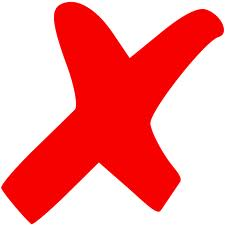 Malcolm
There is a technological revolution!
Digital technology, including computers, 
the Internet, genetic engineering, etc., 
has transformed the means of production.

This technology has permanently excluded 
masses of workers from ever again having 
full time employment.  This creates a new 
class of people with no social contract for 
their survival.

This technology has allowed the capitalists 
to delink from a specific country and 
become global capitalists more than ever 
before.
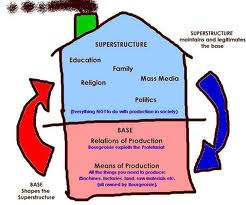 If there is a revolution in the base, 
how will a revolution take place in the superstructure?
The new developments are new classes!
New classes means new revolutionary possibilities
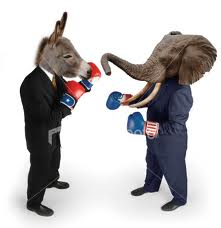 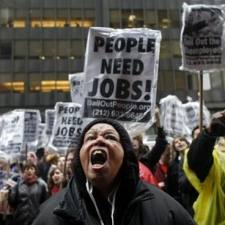 Where
Is the
Party
Of the
New Class
Of
Impoverished
workers?
The dialectical opposite of the new global corporate and government elite 
is the impoverished sector being thrown out of society with no social contract 
and near permanent unemployment.  The global capitalists are amassing great
fortunes while the masses of people are being forced into new levels of poverty.
Many thought that Obama could be another FDR 
& transform the Democrat Party for us.  Did he?
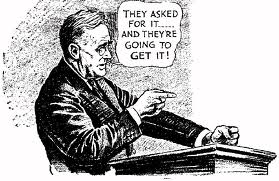 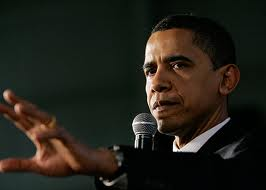 1944
2011
A plan he 
proposed but 
couldn’t get:
A plan against 
the people that 
he got!:
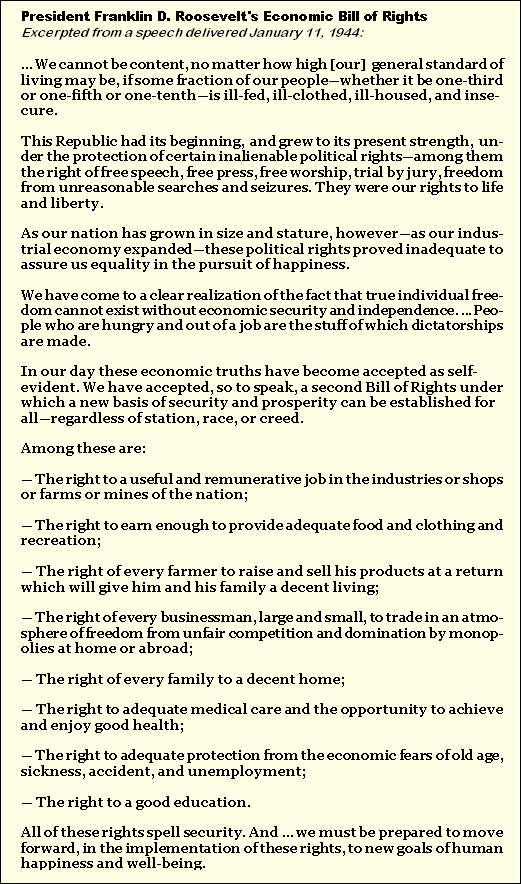 Bail out for the big banks he considered 
too big to fail.  Black youth unemployment
nearly 50% in many cities!

Preparing to cut Medicare and Medicaid.

Cut home heating subsidy for the elderly.

Fails to meet with and support the policies
of the Congressional Black Caucus.

Continues to lead the US into unnecessary 
wars, the latest being Libya.
The Obama Moment was thought to be 
a political opportunity, but now we know 
it as an ideological defeat!  More than him.
A section of the middle class embraces 
multi-racialism while the masses remain 
Black!  Example is Tiger Woods & 
Cablinasian and US Census changes.
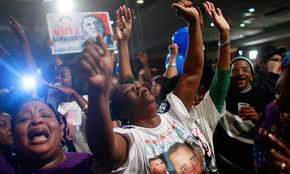 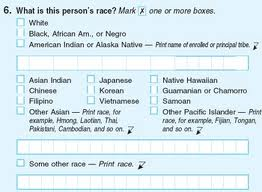 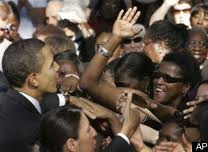 Obama rejects the Freedom movement
 for compromise with American mainstream
Is the American glass half full, or half empty?
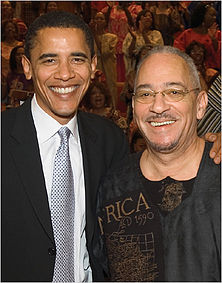 “This is the reality in which Reverend Wright and other African-Americans of his generation grew up. They came of age in the late fifties and early sixties, a time when segregation was still the law of the land and opportunity was systematically constricted. What's remarkable is not how many failed in the face of discrimination, but rather how many men and women overcame the odds; how many were able to make a way out of no way for those like me who would come after them.”—Obama, March 18, 2008
“When it came to putting the citizens of African descent fairly, America failed. She put them 
in chains. The government put them on slave quarters. Put them on auction blocks. Put them 
in cotton fields. Put them in inferior schools. Put them in substandard housing. Put them in
scientific experiments. Put them in the lower paying jobs. Put them outside the equal 
protection of the law. Kept them out of their racist bastions of higher education, and locked 
them into positions of hopelessness and helplessness.
“The government gives them the drugs, builds bigger prisons, passes a three strike law and 
then wants us to sing God Bless America. Naw, naw, naw. Not God Bless America. God 
Damn America! That’s in the Bible. For killing innocent people. God Damn America for 
treating us citizens as less than human. God Damn America as long as she tries to act like 
she is God and she is Supreme.”—Rev. Wright, April 13, 2003
The crisis we face is 1963 vs 2008:
The Malcolm X Moment vs the Obama Moment
Malcolm X argued that Black people must unite and fight against a common enemy, the system of racism and class exploitation, on a world scale “western interests.”
Obama argues that Black people must unite with all Americans and fight for political reforms based on policies that Republicans and Democrats can agree on.

Malcolm argued that we have to begin with an analysis of revolution on a global 
scale based on land and bloodshed.
Obama argues that we begin within the policy framework of the US and that we 
proceed based on the policy recommendation of the military generals.

Malcolm argued the position of the field Negroes and spent his time with them.
Obama argues the position of the mortgage bankers and pulls them close to him as advisors.

This is the ideological crisis we face.  What is the future we want?  What has been our past?
The solution is in our hands – 
We must become difference makers
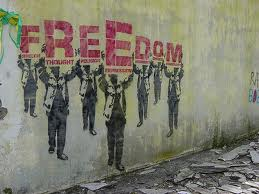 There are several critical questions to be answered to resolve this ideological crisis, questions that require us to become masters of our ideological orientation.

Do we believe freedom is possible, no matter the odds?

Do we believe Black people can once again build a freedom movement?

Do we believe that America will be good for Black people without a freedom movement, the mainstream will do what is right?

Do we believe in “academic excellence and social responsibility”?
We need an ideological framework 
(a tool for mapping others and personal transformation)
Identity: Who are we?  Who am I?  Why is this important?
Analysis:  What are the problems we face? That I face?  And what are the solutions that are possible?
Commitment:  How important is the solution to me?  To us?
Program:  What plans do I (we) have to get to the solution?  Who are my (our) friends?  Enemies?
Action:  What are the concrete steps to be taken now?
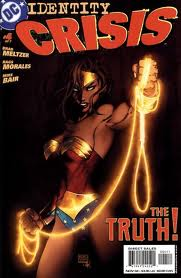 Identity: 
Who are Black people?  
How do we know?  
Who do they think they are?  
What do others think?
What difference does it make?

These are fundamental aspects
of the ideology we need
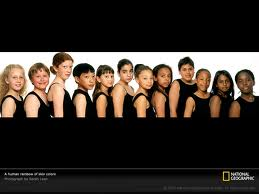 Five approaches to the identity of Black people

…as a social relation

…as a language, name

…as psychology, self concept (image)

…as culture

…as class
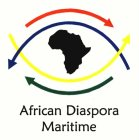 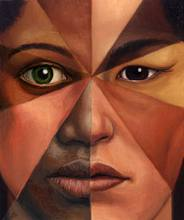 The dialectics of Black identity as a social relation

Black relations with whites (Europeans)

Black relations with other Blacks (Africans and the Diaspora)

Black relations in the US with each other

Blacks in global context
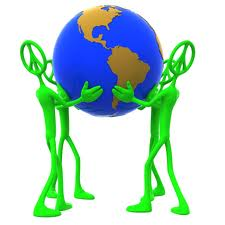 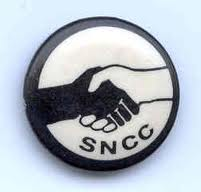 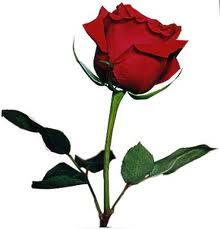 Three naming crises

What is the biological name?  Is this science or racist ideology?  Is this about phenotype or genotype?
What is the group name?  Are Black people a nationality? Negro? Or is there a land based reference for origin?
What is the individual naming practice? Were Black people named after slave masters?  How do we name ourselves today?
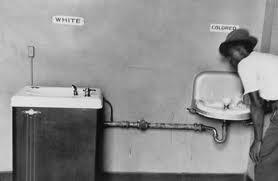 Group names are critical: 
What have we been called?
Social relations with white people: 
	Colored 
	Nonwhite 
Names of isolation:
	Negro
	Nigger
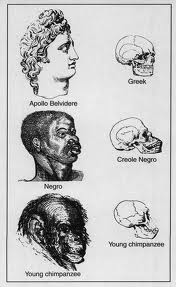 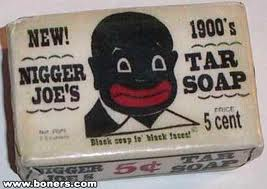 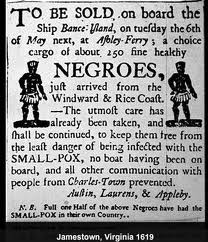 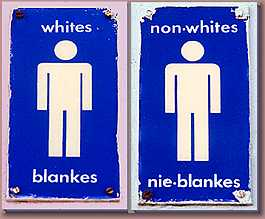 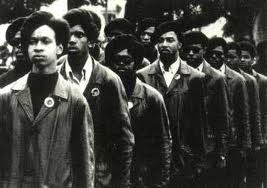 What have we called ourselves?  
	Traditional African nations 
	Black 
	African Americans 
	Afro-Americans
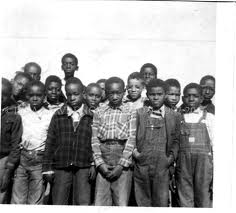 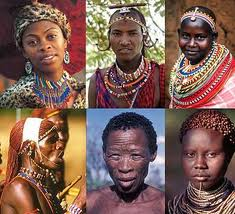 American Black Baby Names for GirlsAmerican Black Baby Names for Girls have origins in many languages including French, Latin, English and African. Many black baby names for girls have the popular prefix of  'La' or 'Le' ( Latoya, Lashawn, Latrice etc) and also 'Da' and 'De' (Denelle, Danisha etc) Names like Tanisha (meaning the name of a day indicating birth on a Monday) originate in Africa from the Hausa language. Other African languages include Zulu, Swahili, Igbo and Yoruba.


Black Baby Names for BoysBlack Baby Names for Boys also have origins in many languages including French, Latin, English and the various languages which originated in Africa. Many Black Baby Names for Boys have have connections to Greek and Classical literature, the bible or reflect noble positions such as Earl, Prince or Duke. There are also those with the prefix of 'La' as is Lamarr or DaJon. There is also a trend to make unusual use of hyphens in Black Baby Names for Boys, capital letters and apostrophes such as D'marreio or D'Sean and Le-Vaughn. 

The masses of Black people continue to assert 
a Black identity in naming children!
Analysis: 
Crisis of Metaphysical vs Dialectical Thinking
A new paradigm!
The Malcolm X moment changed all disciplines
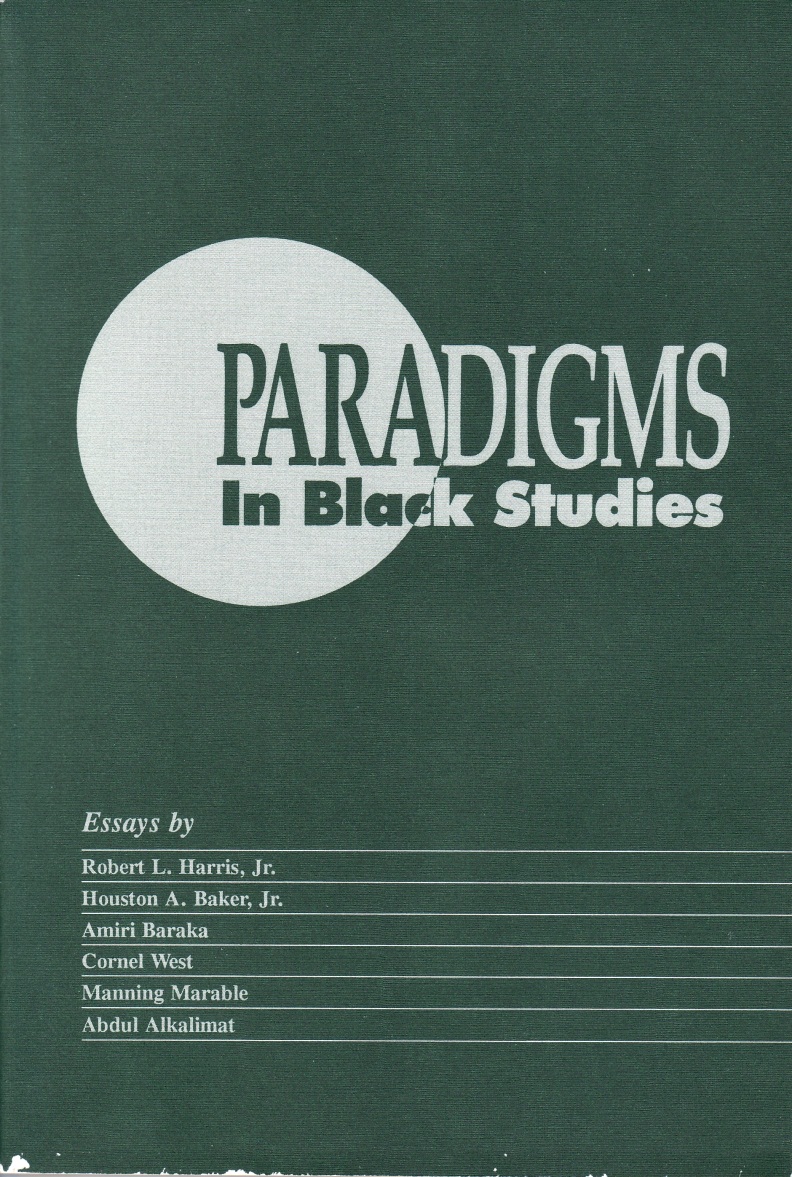 The integrationist position  
negated a Black perspective 
because of the absolute need 
to be universal.  This was 
reversed.  The Black particularity 
was defined as the fundamental 
grounding for attaining the 
universal.  This was/is a return
to the source.
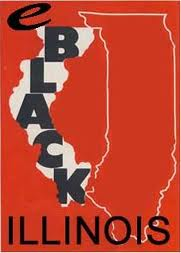 Ideological mission of Black Studies:
Academic excellence and social responsibility
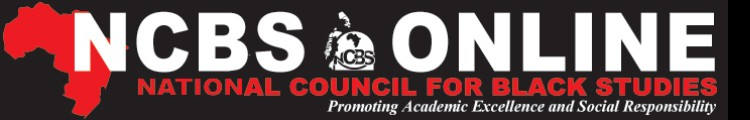 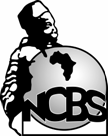 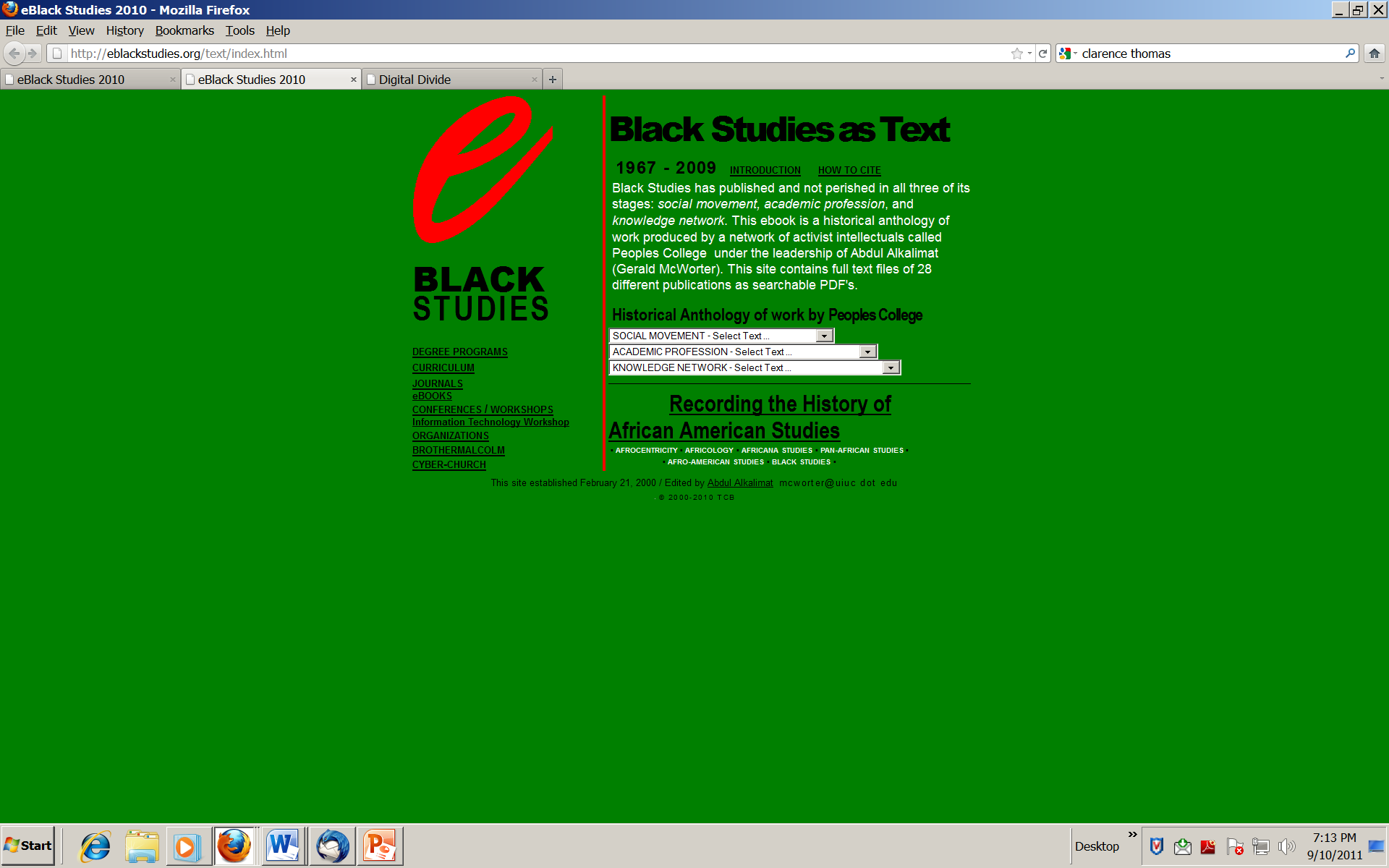 Excellence is defined by Black intellectual history.
Our analysis can build upon centuries of insight, especially the last 
100 years of scholarship in the radical Black tradition.
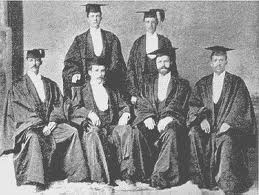 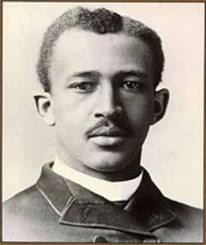 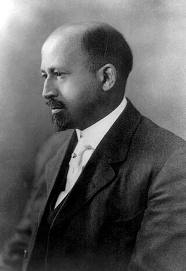 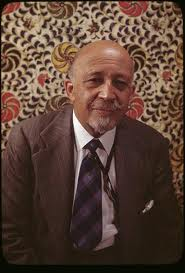 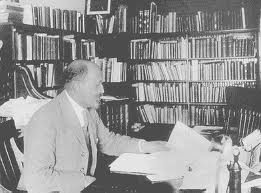 W. E. B. DuBois
(1868 – 1963)
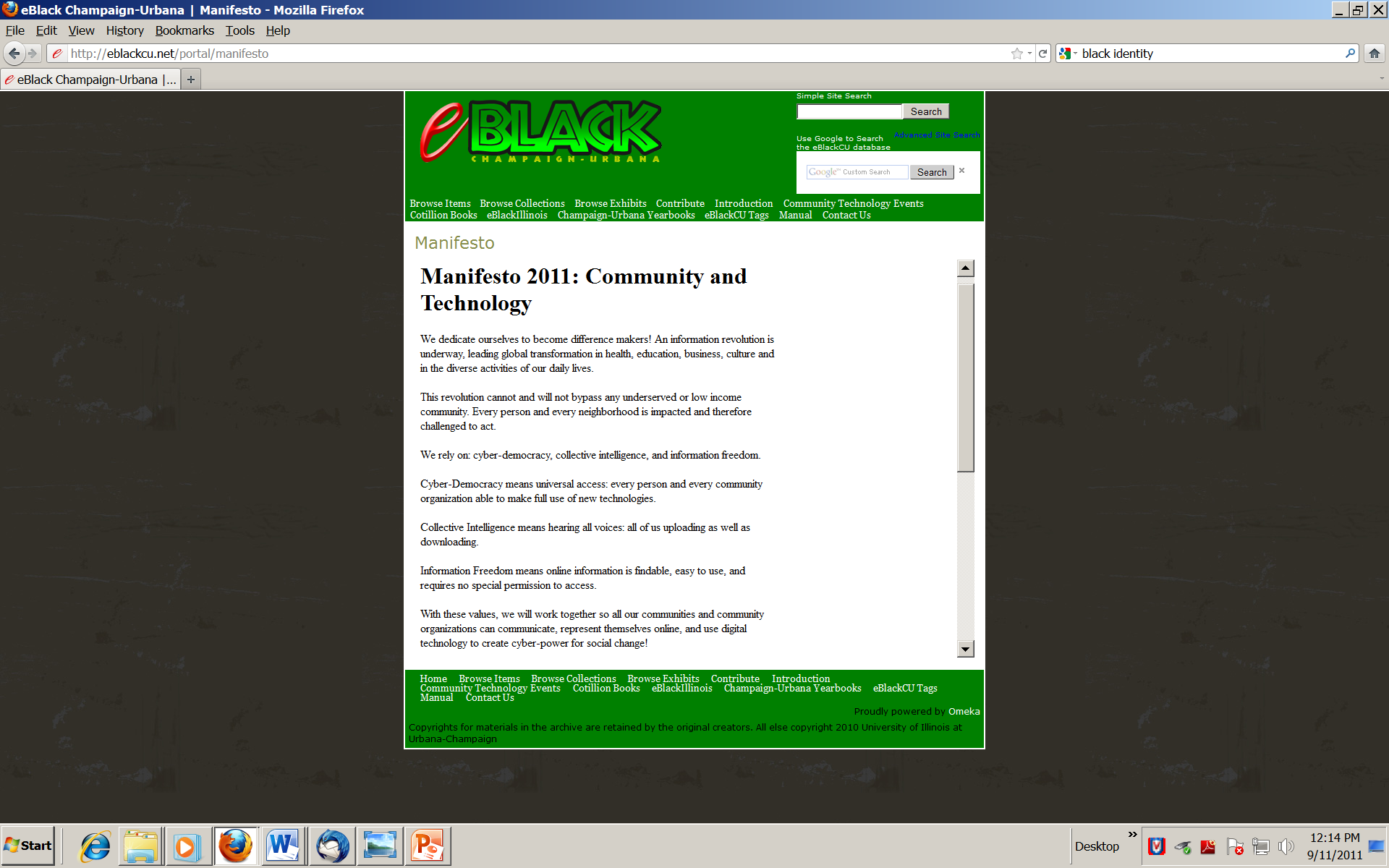 Social responsibility 
means serving the 
people.
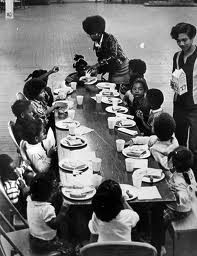 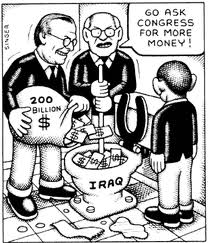 Commitment: 
A rhetorical passion, or material investment?
Words & intentions
                  vs
2  Time and money
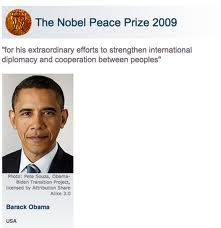 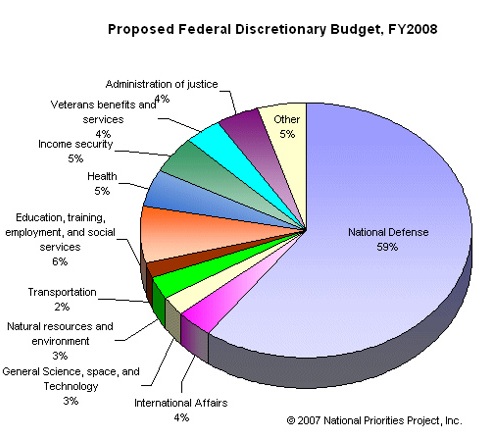 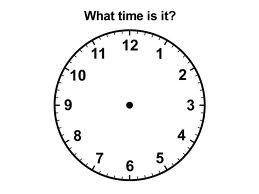 Where does the money go?
How much time do you have: 24/7, right?
How much have you invested in a project?
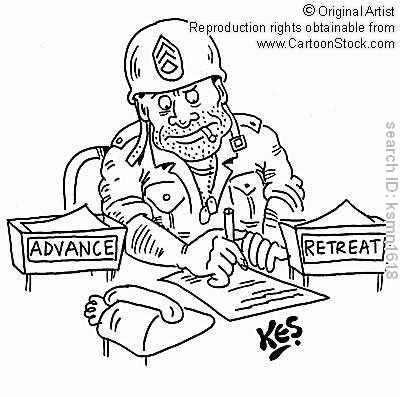 Program: Plans to utilize all available resources, 
along with uniting allies, to go up against the 
enemies of the people

Strategy: long range plans for victory

Tactics: Short term plans that change with the 
	day to day circumstances within the 
	overall strategy
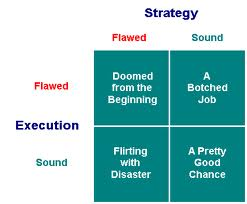 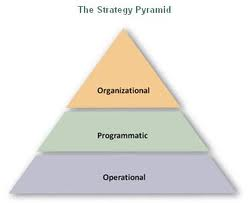 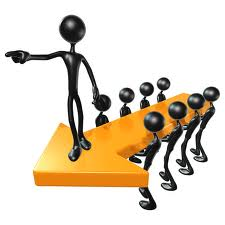 Leadership is about
being responsible to
the community – so planning is the essential task!
Go to the people. Learn from them. Live with them. Start with what they know. Build with what they have. The best of leaders when the job is done, when the task is accomplished, the people will say we have done it ourselves.—Lao Tzu
“Now is the time.”—Charlie Parker
“The enemy advances, we retreat; 
the enemy camps, we harass; 
the enemy tires, we attack; 
the enemy retreats, we pursue”
—Mao Tse-tung
“There’s nothing to it but to do it.”
—E. Barry Gaither
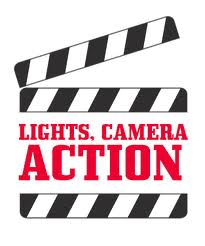 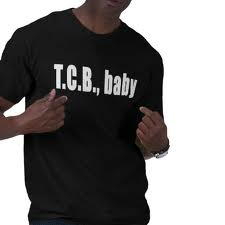 Plan your work, 
then work your plan!
Websites to check for more info

eBlack Studies 
http://www.eblackstudies.org/

Brother Malcolm X 	
http://www.brothermalcolm.net/

eBlack CU 
http://eblackcu.net/portal/

eBlack in Cuba  
http://murchisoncenter.org/cuba/
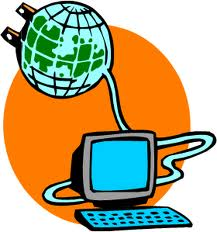 Thank you for watching.Please send comments to
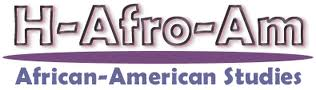 H-Afro-Am@H-Net.msu.edu